Познавательное развитие
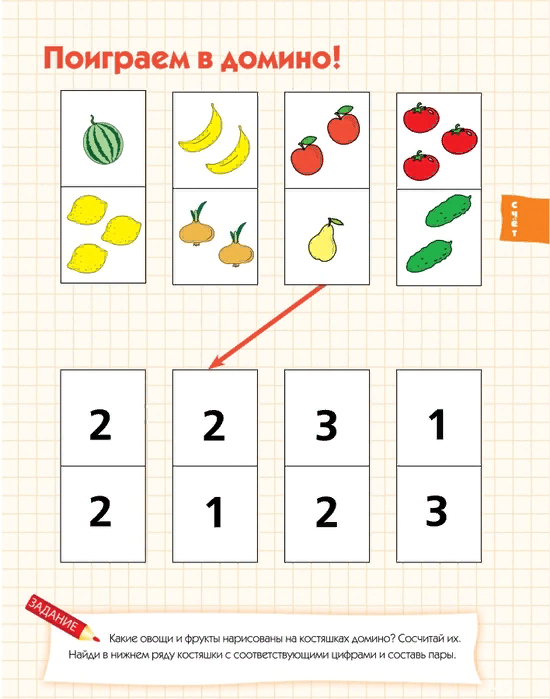 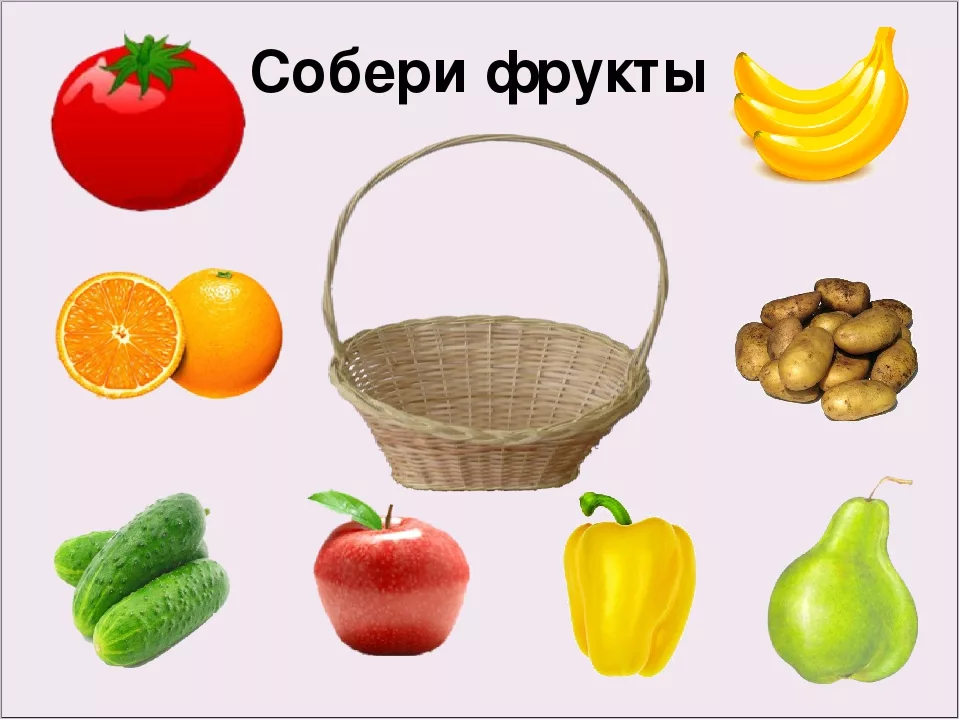